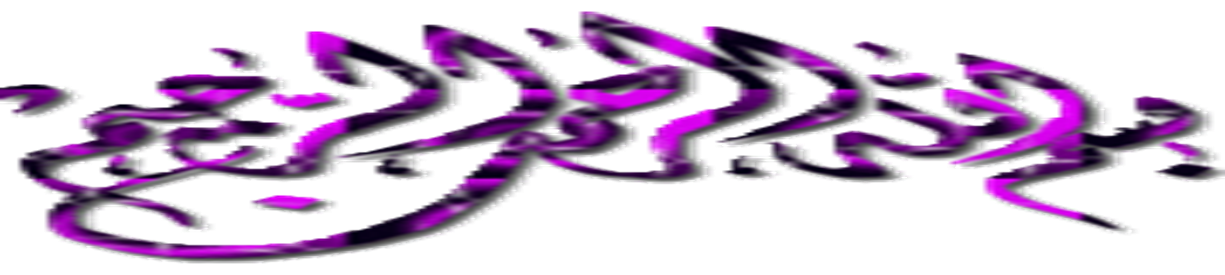 VIRAL GASTROENTERITIS
(GI T Block ,  Microbiology : 2018 )
Dr.Malak M. El-Hazmi 
Associate professor & Consultant Microbiologist                         College of Medicine & King Saud University Medical City
OBJECTIVES
Definition
Viral etiology of GE ( Structures )
Epidemiology
Clinical Features 
Lab diagnosis
Treatment &Prevention (Vaccine)
Rotavirus , Adenovirus , caliciviruses & Astrovirus .
GASTROENTERITIS
Definition
Causes 
Infectious 
Noninfectious
Viruses associated with gastroenteritis
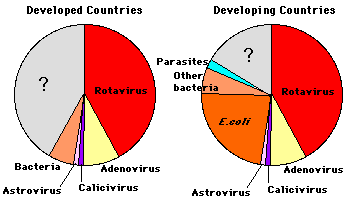 Etiologic agents in severe diarrheal illnesses requiring H of infants & young children 
Other viruses;
 Coronaviruses , Adenoviruses & Enteroviruses….
VGE
Electron micrographs
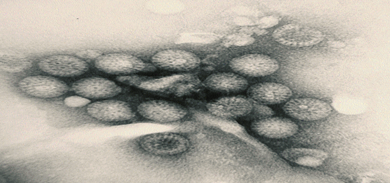 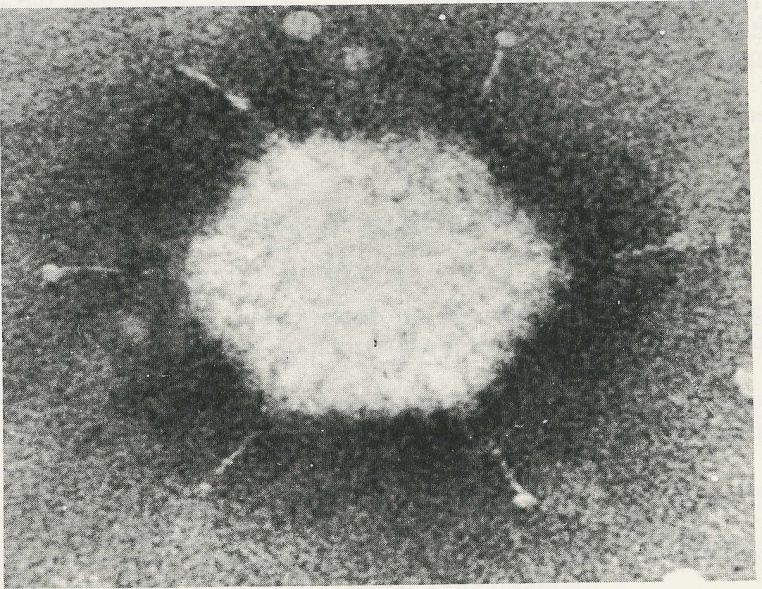 Adenovirus
Rotavirus
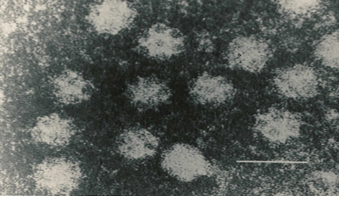 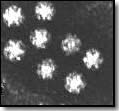 Calicivirus
Astrovirus
VIRAL GASTROENTERITIS
Virus                 Genome            Important Morphological features

 Rotavirus             ds RNA               Double-Shelled With
                            11 Segments                Wheel-Like Structure.

 Adenovirus         ds DNA             Classical Icosahedron  with
    40,41 types                                                   fibers.

 Calicivirus           ss RNA(+)        Cup-Like depression on its surface .
                                                                                      
  Astrovirus           ss RNA(+)        5 or 6-Pointed Star on  its surface .
Epidemiology
VGE
Distribution ;  Worldwide 
   in poor hygiene, overcrowding, and poverty
Age ;   Infants & young>>Older children
Transmission  ;    Faecal-oral route
Season  ;    Winter months
Endemic inf   ;   Gp A rota & adeno 40,41
Epidemic inf   ;    Norovirus
Clinical Features
VGE
IP ;Short
Symptoms:
D, V, Fever & abdominal cramps
Dehydration         Life threatening
Winter vomiting disease:
 Vomiting > Diarrhoea
 Calicivirus
Lab diagnosis
VGE
Cell culture: [c/c]
Fastidious        growing poorly       not used 
Electron microscopy: [EM]
Catch all tech
Many disadvantages               not used
Specific test:
ELISA for detection of viral ags in stool
  [rota , adeno , astro & caliciviruses]
Management
VGE
Treatment:
Rehydration
Prevention: 
Sanitation & hygiene measures
No vaccines except for rotavirus
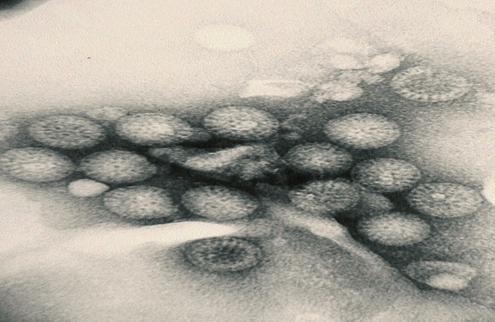 ROTAVIRUS
Family:
Reoviridae [Respiratory& Enteric Orphan]
Description:
11 segments dsRNA
Double-layered icosahedral
Nonenveloped 
~ 70 nm
RNA – dependent RNA polymerase
7 groups [A-G]----- GpA most common
Epidemiology
Rota
Spread:
Faecal-oral route
Age: all age groups
Symptomatic inf  ;
          6 -24 ms.
Peak ;  Winter months
Inf   ;   Endemic
Pathogenesis
Rota
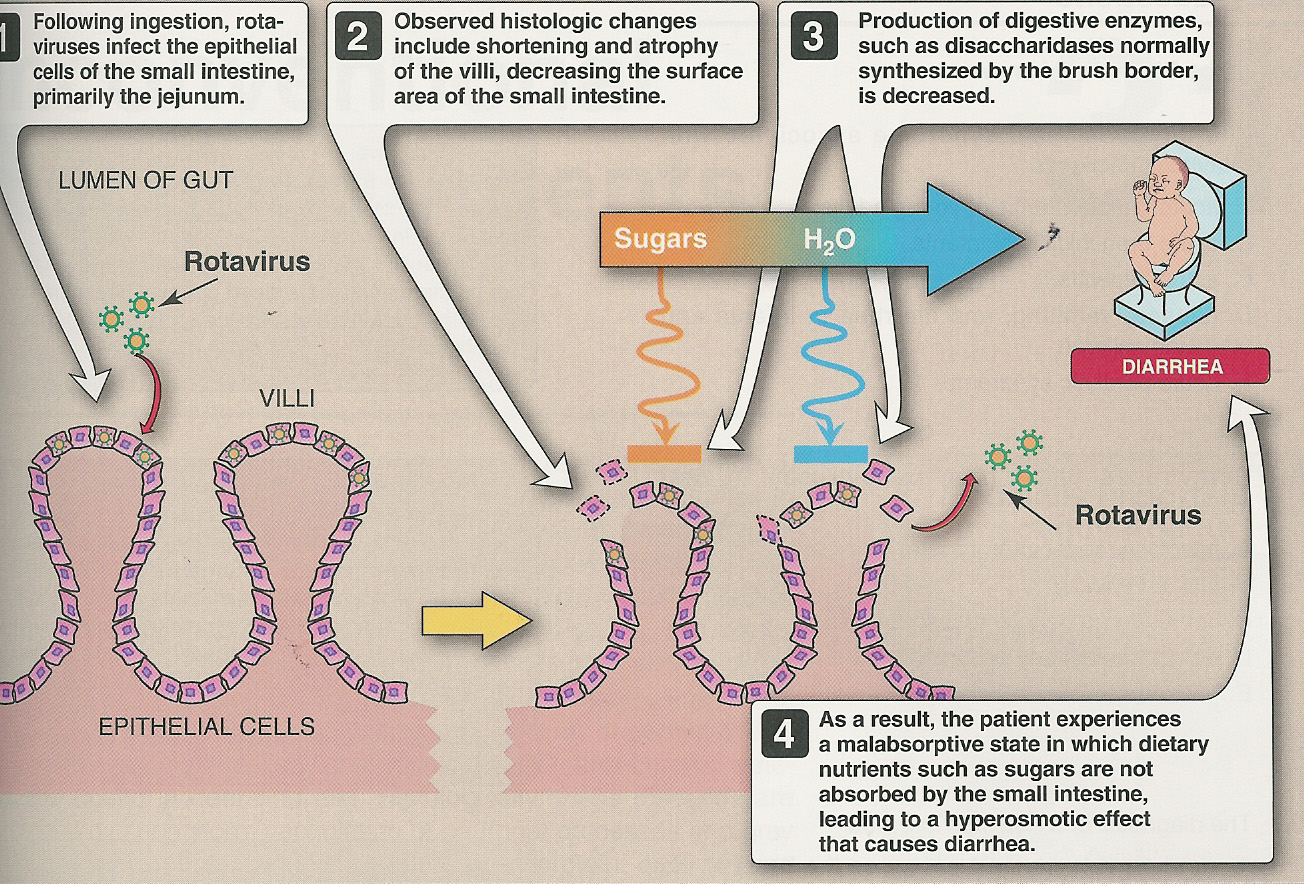 Clinical features
Rota
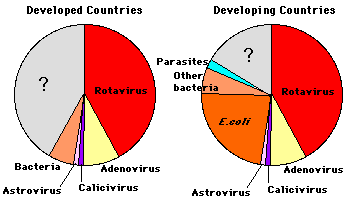 Intestinal inf:
Infants & young children		
 gastroenteritis or infantile GE 
IP = 1-2 ds
Watery, nonbloody D,V & F
Dehydration
Outcomes		       Vary
In developed count.                Mortality is low
In developing count.               Mortality is sig.
 ~1/2 of all GE cases                Admission
Deaths                reported
Clinical features
Rota
Intestinal inf:
Infants & young children	         GE
Older children+ adults	           asymptomatic
Immuno  ed hosts			chronic D
Extra-intestinal inf:
Encephalitis               small n.
Diagnosis
Rota
Sample; stool 
Immunoassay                Most used
ELISA , ICT& latex agglutination
EM
Gel electrophoresis
RT.PCR
Cell culture
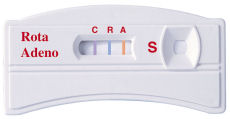 Immunochromatography  Tech.
Management
Rota
Treatment:
Rehydration
Prevention:
Sanitation & hygiene measures
Vaccine; LAV, oral
Rotarix
RotaTeq*
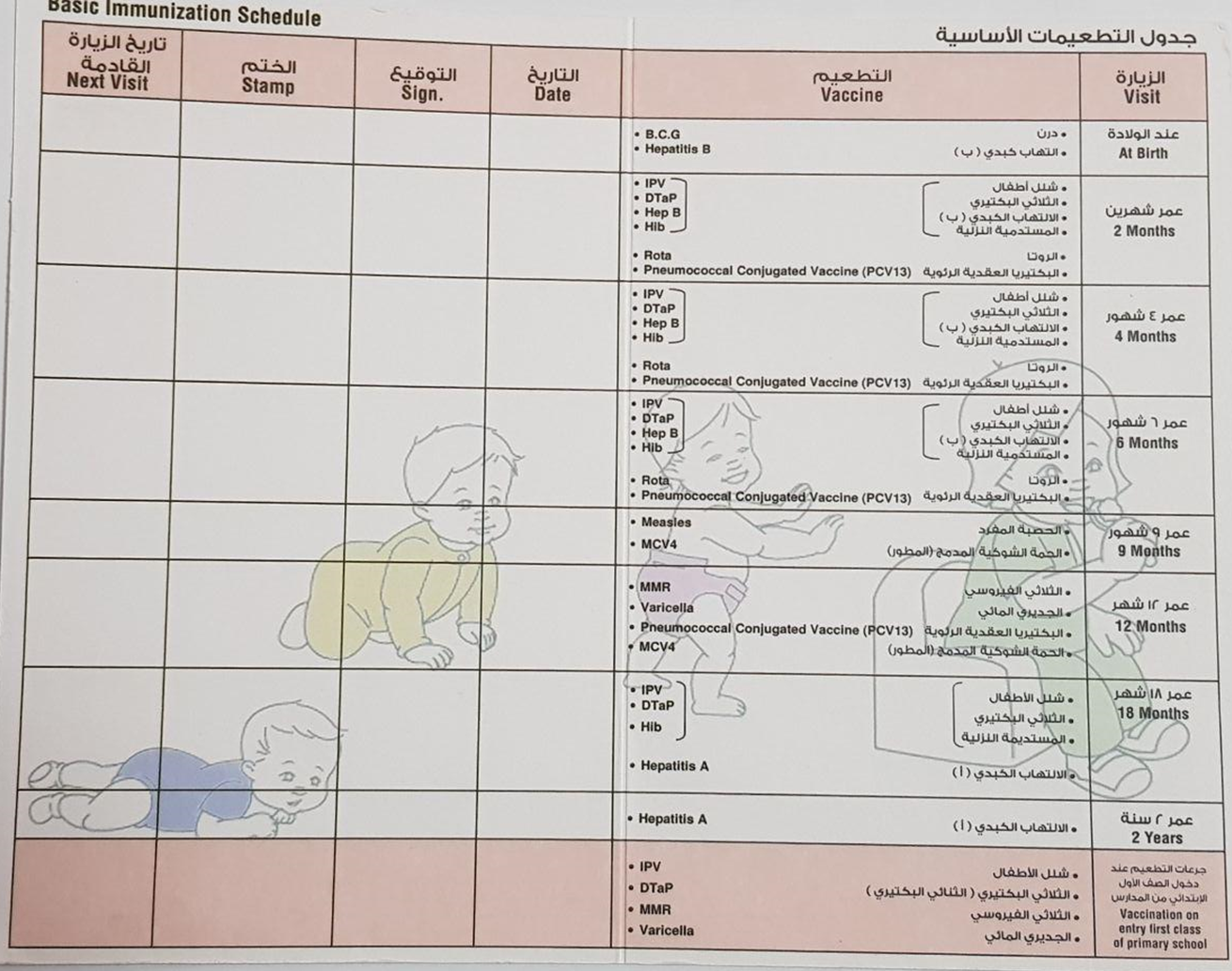 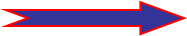 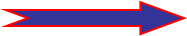 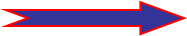 Rotavirus
Structure 
Epidemiology
Clinical Features 
Lab diagnosis
Treatment 
Prevention (Vaccine)
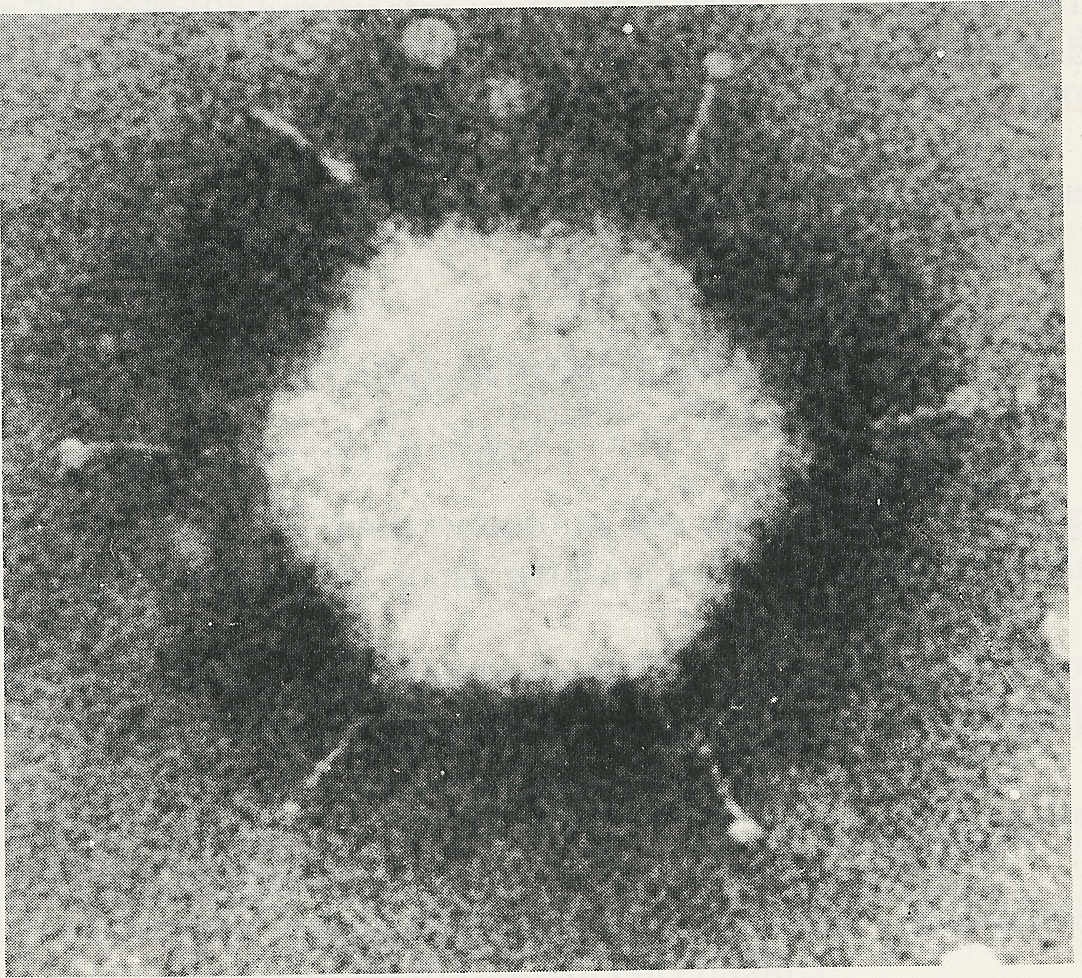 ENTERIC             ADENOVIRUSES
Family: Adenoviridae
Description:
Nonenveloped, icosahedral , dsDNA
Only V with a fiber protruding from each of 
      the vertices of the capsid
Fiber                    Attachment		
                                Type-specific ag
ENTERIC             ADENOVIRUSES
Classification:
Adenoviruses                7 subgenera[A-G]
         			             > 50 serotypes
                     	                   Grow in C/C
Enteric adenoviruses          Subgenus F		                                                    .                                          40&41serotypes 			          .                                                 Fastidious
ENTERIC             ADENOVIRUSES
Clinical feature:
Longer IP 
Less severe            than rotavirus
Prolonged illness
Diagnosis:
Ag detection in stool by
     ELISA
     Immunochromatography Tech.
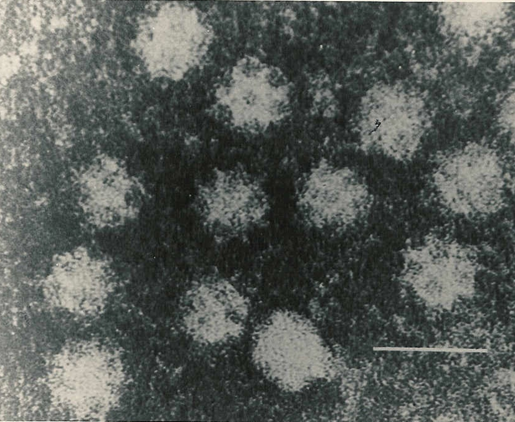 Caliciviruses
Family ; Caliciviridae [Calyx =cup]
Description :
Nonenveloped
ssRNA,+ve polarity
Icosahedral capsid 
Two morphologic types
Typical caliciviruses (Sapoviruses)
Small Rounded Structured Viruses                          .                            (Noroviruses)
NOROVIRUS
Epidemiology
Faecal-oral route [water, shellfish]
Outbreaks of GE in schools, camps &cruise
All age gps 
Clinical features
Children              vomiting [projectile]
Adults                diarrhea
Diagnosis
Viral Ag in stool by ELISA
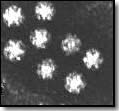 Astroviruses
Family; Astroviridae [astro= a star]
Description:
Nonenveloped
ssRNA,+ve polarity
Icosahedral capsid
Astroviruses
Clinical features;
Mild GE
Outbreak of diarrhea <5 ys

Lab. Diagnosis;
Ag detection in stool by ELISA
عن أبي هريره رضي الله عنه
أن رسول الله صلي الله عليه وسلم قال: 
  {  كلمتان خفيفتان على اللسان , ثقيلتان في الميزان                                                            حبيبتان إلي الرحمن :   
             سبحان الله وبحمده ,
                  سبحان الله العظيم }
Reference books &the relevant page numbers
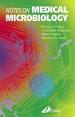 Notes on Medical Microbiology
By ; Morag C. Timbury, A. Christine McCartney,    Bishan Thakker and Katherine N. Ward
 (2002) 
Pages; 338  - 344
Medical Microbiology.
	By: 	David Greenwood ,Richard  Slack,
		John  Peutherer and Mike Barer.
	17th Edition, 2007.
     Pages;545-551,565-571
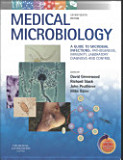